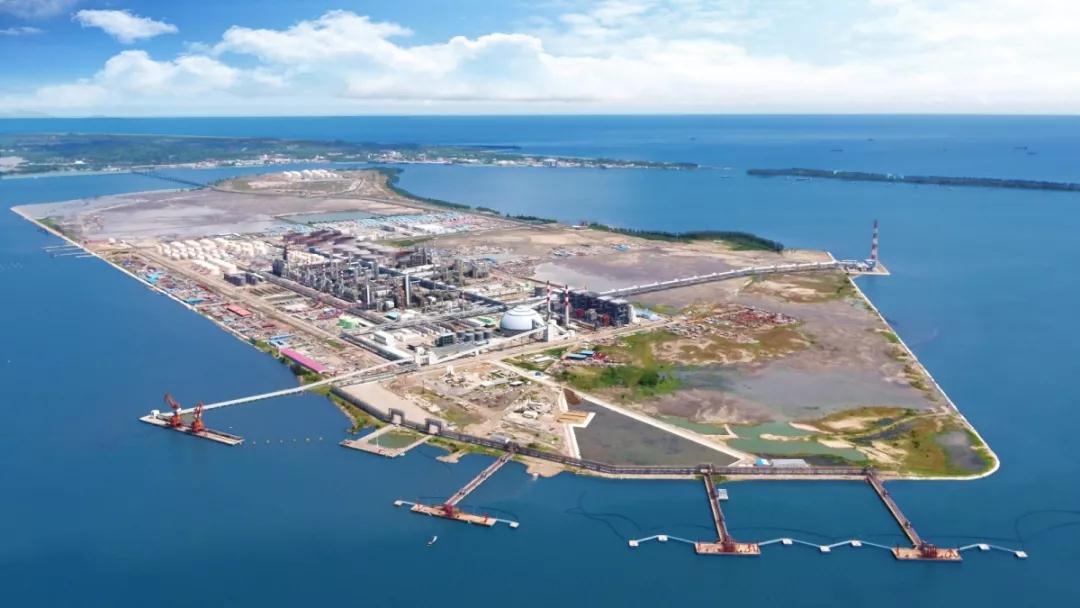 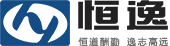 加裂、气分3月工艺考核问题汇总及分析
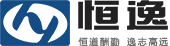 [Speaker Notes: 使用方法：【更改文字】：将标题框及正文框中的文字可直接改为您所需文字【更改图片】：点中图片》绘图工具》格式》填充》图片》选择您需要展示的图片【增加减少图片】：直接复制粘贴图片来增加图片数，复制后更改方法见【更改图片】【更改图片色彩】：点中图片》图片工具》格式》色彩（重新着色）》选择您喜欢的色彩下载更多模板、视频教程：http://www.mysoeasy.com]
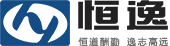 一、日周月检问题总体情况说明
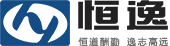 自3月1日至3月31日，加裂、气分工艺专业日、周、月检考核（奖励）问题共59项，其中月末评比类15项。按问题性质共分为14类：
[Speaker Notes: 使用方法：【更改文字】：将标题框及正文框中的文字可直接改为您所需文字【更改图片】：点中图片》绘图工具》格式》填充》图片》选择您需要展示的图片【增加减少图片】：直接复制粘贴图片来增加图片数，复制后更改方法见【更改图片】【更改图片色彩】：点中图片》图片工具》格式》色彩（重新着色）》选择您喜欢的色彩下载更多模板、视频教程：http://www.mysoeasy.com]
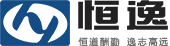 1.2 各班组考核分布情况：
    加裂一班考核18项；
    加裂二班考核15项；
    加裂三班考核14项；
    加裂四班考核12项；
合计59项
注：提问包括奖励与考核。
[Speaker Notes: 使用方法：【更改文字】：将标题框及正文框中的文字可直接改为您所需文字【更改图片】：点中图片》绘图工具》格式》填充》图片》选择您需要展示的图片【增加减少图片】：直接复制粘贴图片来增加图片数，复制后更改方法见【更改图片】【更改图片色彩】：点中图片》图片工具》格式》色彩（重新着色）》选择您喜欢的色彩下载更多模板、视频教程：http://www.mysoeasy.com]
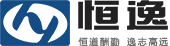 二、问题分类
2.1  抽查提问
3月份：
轮岗人员进行中控DCS操作参数、工艺指令、中控操作纪律等进行提问。
社招提问事故处置的流程动改、产品改不合格。
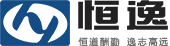 2.2  馏出口
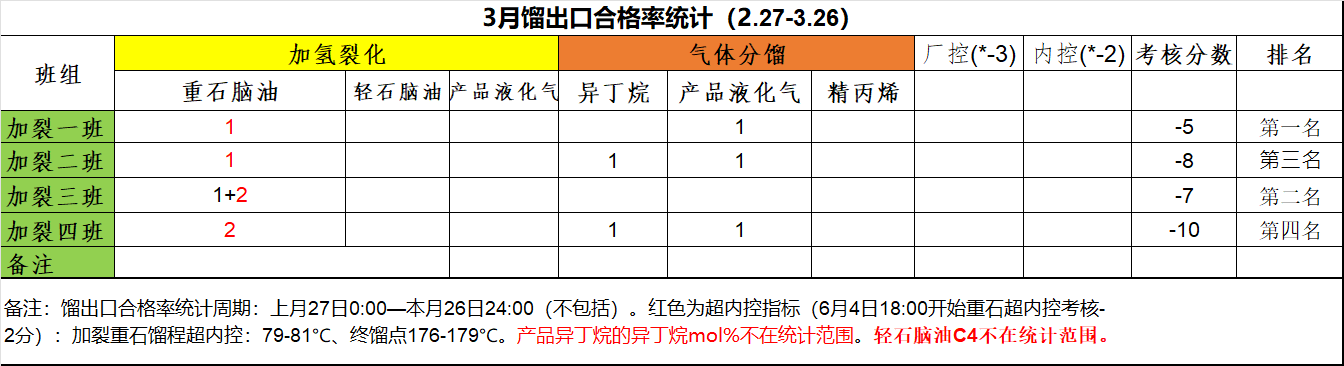 3月份：
重石脑油初馏点控制79-81℃，终馏点控制177-180℃，加裂液化气C5控制<1.0%，精丙烯纯度保持在99.67-99.71%，气分液化气C2控制1.4-1.9%，异丁烷纯度控制93-94%。
加裂重石馏程不合格1次，重终馏点超内控6次；异丁烷不合格2次，产品液化气不合格3次。
[Speaker Notes: 使用方法：【更改文字】：将标题框及正文框中的文字可直接改为您所需文字【更改图片】：点中图片》绘图工具》格式》填充》图片》选择您需要展示的图片【增加减少图片】：直接复制粘贴图片来增加图片数，复制后更改方法见【更改图片】【更改图片色彩】：点中图片》图片工具》格式》色彩（重新着色）》选择您喜欢的色彩下载更多模板、视频教程：http://www.mysoeasy.com]
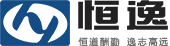 2.3  月末评比
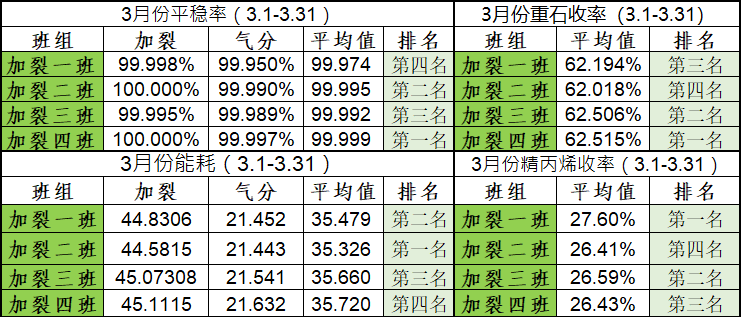 本月评比情况：
1）平稳率本月加分为：20/10/5；本月各班平稳率相差较小。
2）重石收率差距较小，第一名与之后差距为0.009%，0.321%，0.497%
3）精丙烯月度产量1215t 。
[Speaker Notes: 使用方法：【更改文字】：将标题框及正文框中的文字可直接改为您所需文字【更改图片】：点中图片》绘图工具》格式》填充》图片》选择您需要展示的图片【增加减少图片】：直接复制粘贴图片来增加图片数，复制后更改方法见【更改图片】【更改图片色彩】：点中图片》图片工具》格式》色彩（重新着色）》选择您喜欢的色彩下载更多模板、视频教程：http://www.mysoeasy.com]
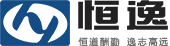 2.4  劳动纪律、工艺纪律问题
1）交接班迟到。
2） 运行记录未填写，进行考核。
3）操作未按要求执行：如加热炉出口温度长时间低于要求温度。
4) 巡间单点耗时不足。
[Speaker Notes: 使用方法：【更改文字】：将标题框及正文框中的文字可直接改为您所需文字【更改图片】：点中图片》绘图工具》格式》填充》图片》选择您需要展示的图片【增加减少图片】：直接复制粘贴图片来增加图片数，复制后更改方法见【更改图片】【更改图片色彩】：点中图片》图片工具》格式》色彩（重新着色）》选择您喜欢的色彩下载更多模板、视频教程：http://www.mysoeasy.com]
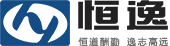 2.5  交接班、其他
1） MES交接班，本月出现1次：加裂三班交接班日志不按时接班。
2）其他：
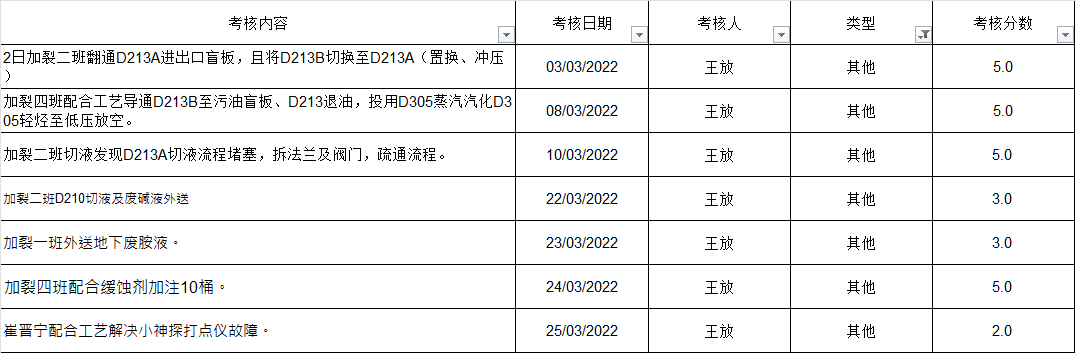 [Speaker Notes: 使用方法：【更改文字】：将标题框及正文框中的文字可直接改为您所需文字【更改图片】：点中图片》绘图工具》格式》填充》图片》选择您需要展示的图片【增加减少图片】：直接复制粘贴图片来增加图片数，复制后更改方法见【更改图片】【更改图片色彩】：点中图片》图片工具》格式》色彩（重新着色）》选择您喜欢的色彩下载更多模板、视频教程：http://www.mysoeasy.com]
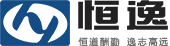 2.6 考核通报
本月没有发布考核通报。
[Speaker Notes: 使用方法：【更改文字】：将标题框及正文框中的文字可直接改为您所需文字【更改图片】：点中图片》绘图工具》格式》填充》图片》选择您需要展示的图片【增加减少图片】：直接复制粘贴图片来增加图片数，复制后更改方法见【更改图片】【更改图片色彩】：点中图片》图片工具》格式》色彩（重新着色）》选择您喜欢的色彩下载更多模板、视频教程：http://www.mysoeasy.com]
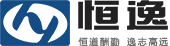 3月工艺检查考核结果（总分 113）：
一班（30.4），二班（37）、三班（14）、四班(31.5) ，差距：月度评比。
三、原因分析及管理要求
3月工艺专业重点工作：
为避免高压窜低压，提高中控盯表效率；
从消除无效报警着手，全面梳理DCS报警值，并监督班组执行报警管理制度。
三
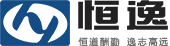 管理要求：
3月份工作展望：
1）日常管理，多提醒、多督促、多沟通，以身作则，保持充足耐心。
2 ）对小问题给予提醒，改正机会，若知错不改，给予批评、考核；
3）对底线问题、典型问题，一经发现立即施以批评、考核，情节严重，出具通报。
4）基于班组力量，合理安排每日工作计划，确保工作有效执行。
5）加强对社招、校招人员的考试培训力度，要求尽快融入到新的工作模式。落实轮岗、新员工培训计划，引导督促班组执行。
[Speaker Notes: 使用方法：【更改文字】：将标题框及正文框中的文字可直接改为您所需文字【更改图片】：点中图片》绘图工具》格式》填充》图片》选择您需要展示的图片【增加减少图片】：直接复制粘贴图片来增加图片数，复制后更改方法见【更改图片】【更改图片色彩】：点中图片》图片工具》格式》色彩（重新着色）》选择您喜欢的色彩下载更多模板、视频教程：http://www.mysoeasy.com]
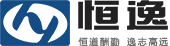 谢谢！